Implications of digitalization during COVID-19 pandemics
European Virtual Identity
Mgr. et Mgr. Daniela Dzuráková
* The content of this presentation stems exclusively from PhD research studies and do not represent any formal position of the European Union institutions
Content
Mobile tracing applications
Digital Green Certificates
European Virtual Identity
Q&A
Mobile Tracing Applications
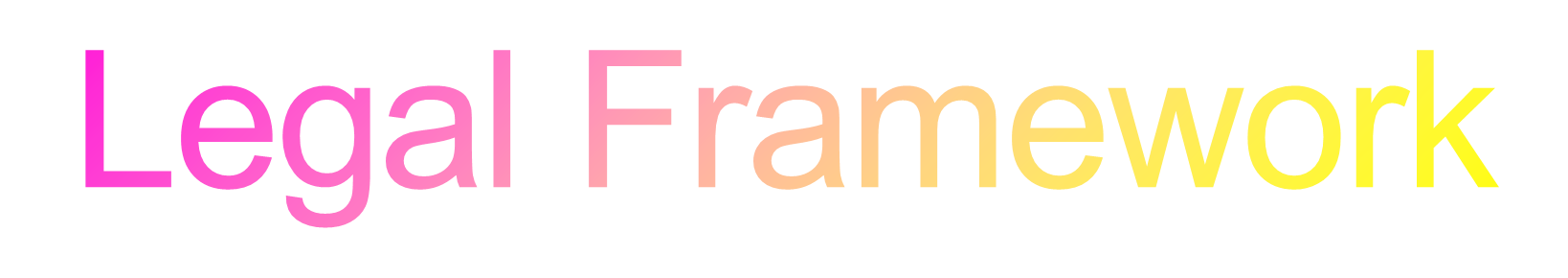 Commission Implementing Decision*
Recommendation
INDIRECTLY through Directive 2011/24/EU
Articles 114 and 168 of TFEU
* Commission Implementing Decision (EU) 2020/1023
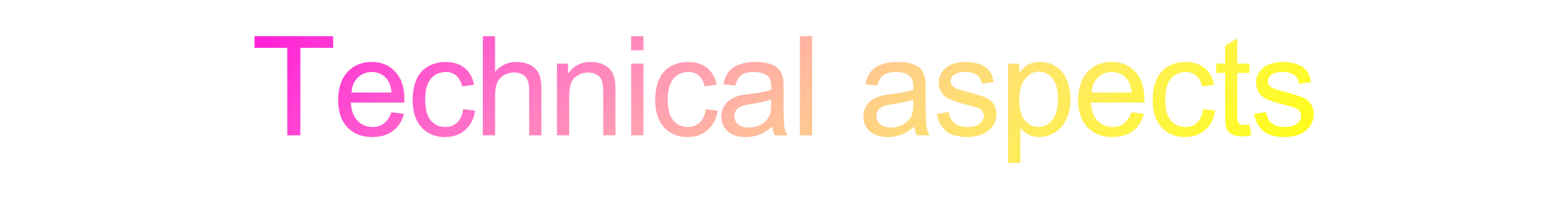 no transfer of personal data
determination of interoperability criteria
creation of „Federation gateway“
Member States- controllers
European Commission- processors
Digital Green Certificates
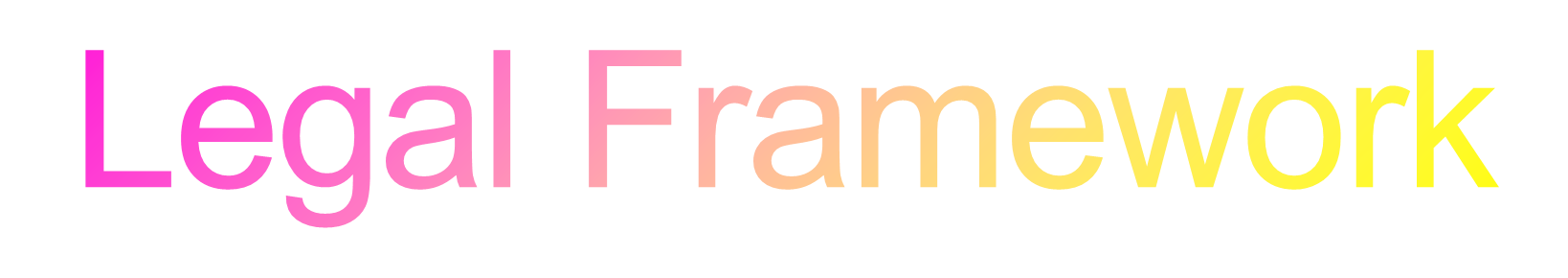 Regulation on Digital Green Certificate
Decision on cross-border health-threats*
Article 21(2) of TFEU
Article 168 of TFEU
* Decision No 1082/2013/EU of the European Parliament and of the Council of 22 October 2013
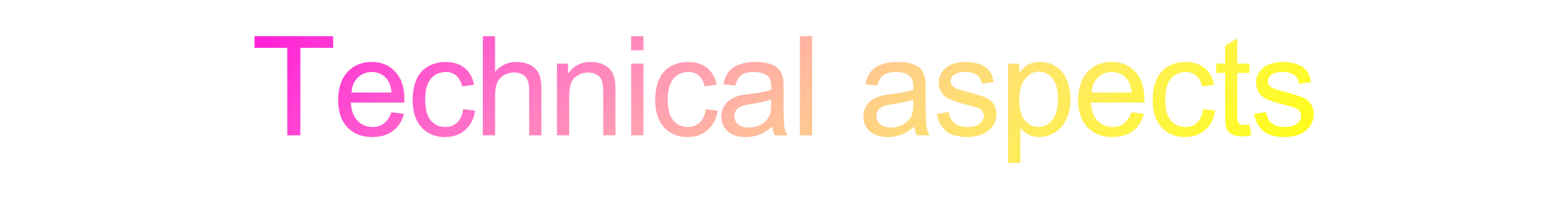 lack of ex ante impact assessment
determination of interoperability criteria
data minimisation principle
Member States- controllers
possible joint controllership issues
European Digital Identity
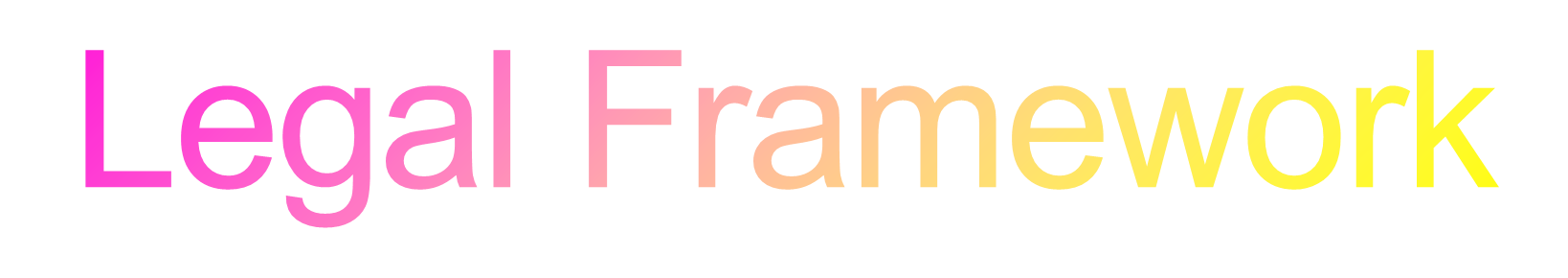 Regulation on Digital Virtual Identity
Regulation (EU) 910/2014*
Article 114 of TFEU
Article 114 of TFEU
* Regulation (EU) No 910/2014 on electronic identification and trust services for electronic transactions in the internal market
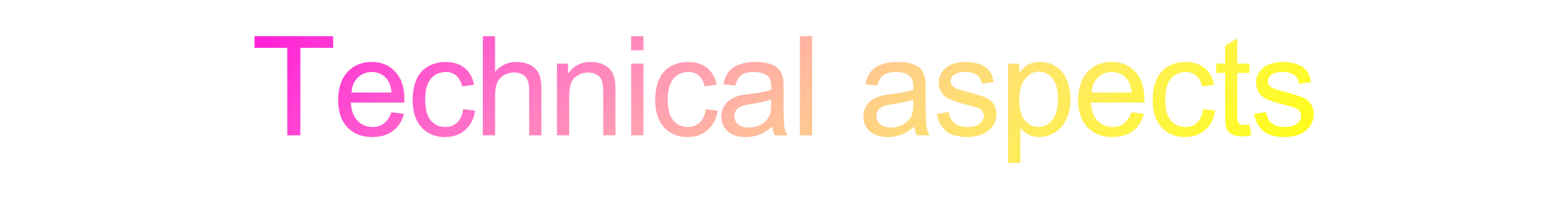 digital citizenship as part of the Commission´s 2030 Digital Compass
public and private services
cross-border electronic identity solutions
Member States- controllers
possible joint controllership issues
elimination of usage of social media for public registration
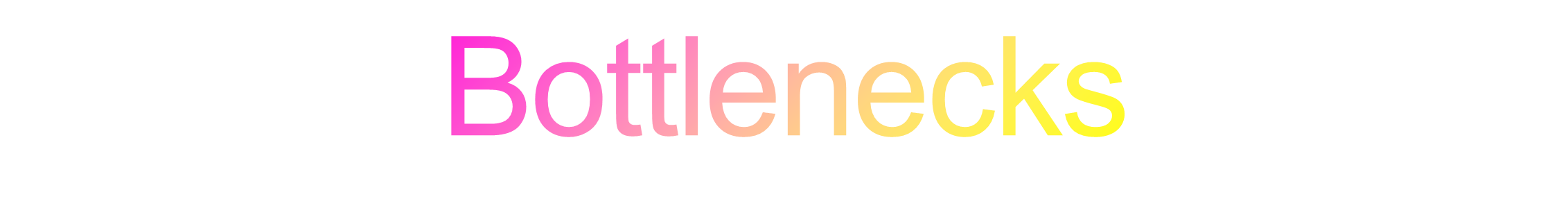 international transfers
data minimisation aspect
separation of personal data by the controllers
ambiguity errors
health data
archiving and storage limitation
Critical observations
LONG TERM DEROGATIONS
SECURED DIGITALISATION
DATA TRANSFERS
POTENTIAL SIMPLIFICATION OF PROFILING
Thank you
dzurakovadaniela@gmail.com